Использование геолокации
в  Badoo
Андрей Воликов 17.06.2016
Badoo это:
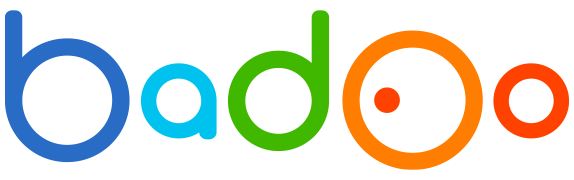 300M
300
инженеров
66
пользователей
75%
80
200
мобильные приложения
80
стран
Почему тема важна для вас:
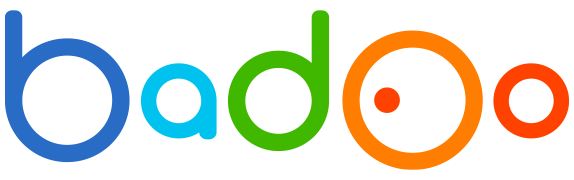 Узнаете какие возникают проблемы  при работе с геоданными 
Мы - делали ошибки, вы - сможете их избежать
Геолокация - это интересно!
Каков план:
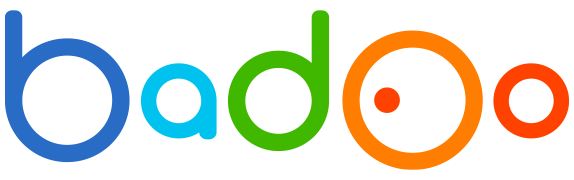 Проблемы добычи координат
Проблемы хранения и обработки координат
Использование геолокации на примере наших фич
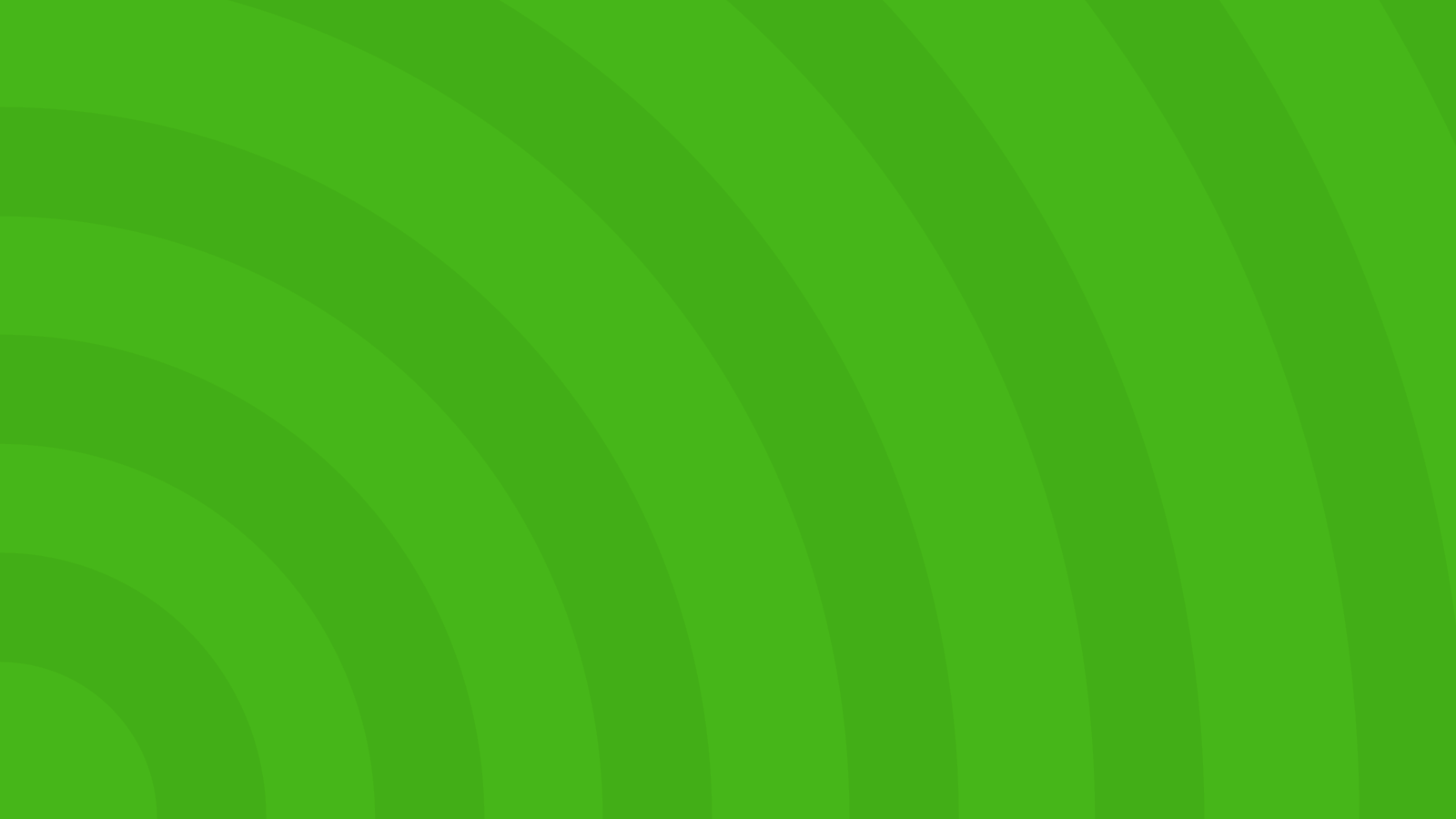 Проблемы добычи координат
Что такое геопозиция
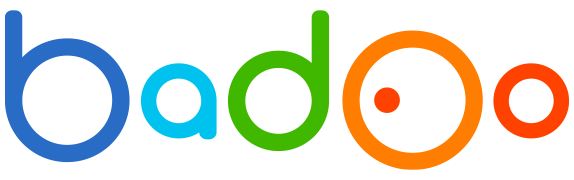 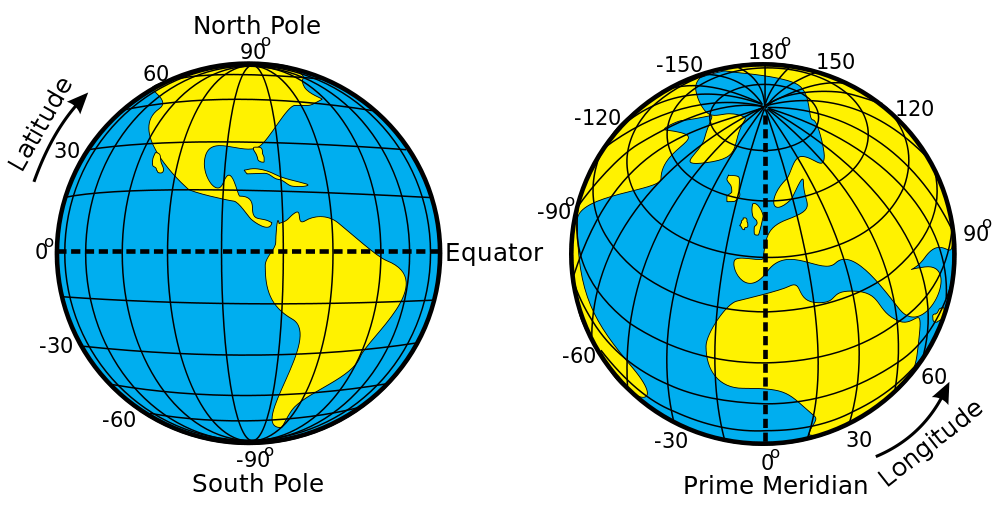 latitude
longitude
altitude
accuracy
Как добыть координаты
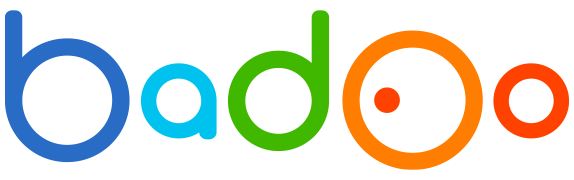 Источников много: gps, wifi, gsm
Мобильные платформы сделали все за нас?
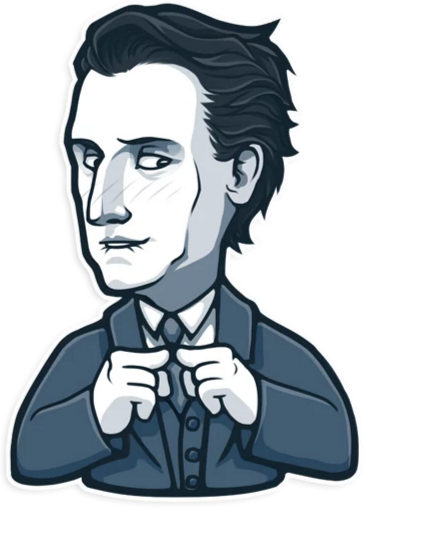 Проблема: 
уговорить пользователей
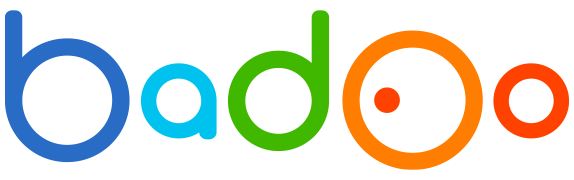 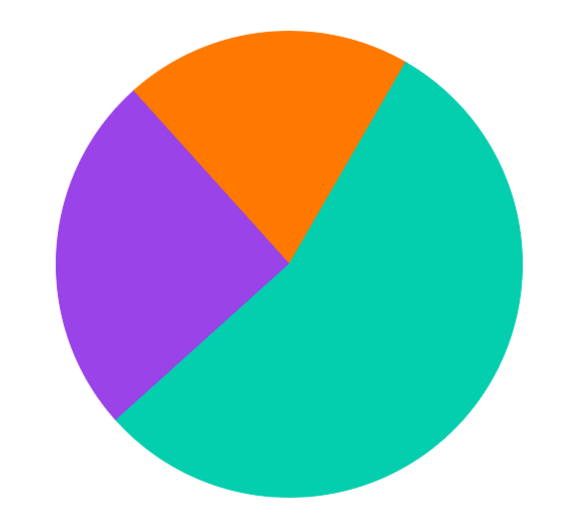 20%
молчуны
25%
55%
web
присылают координаты
Проблема: жор батареи
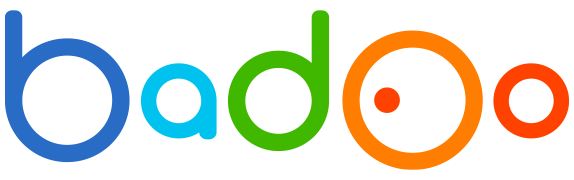 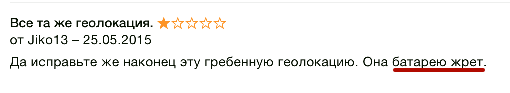 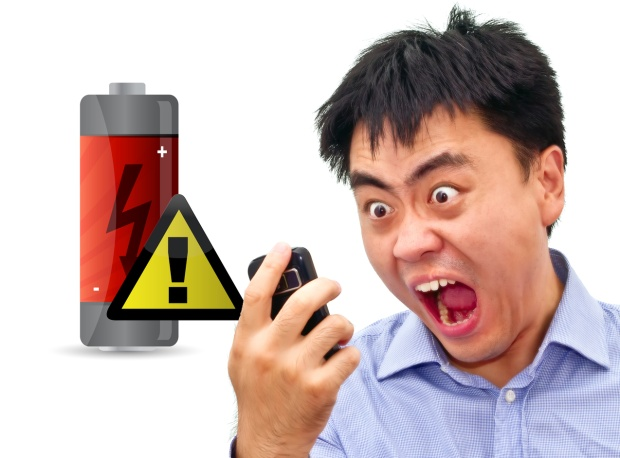 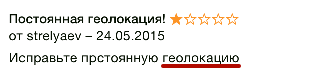 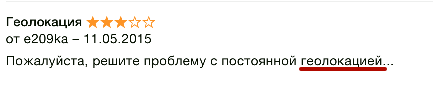 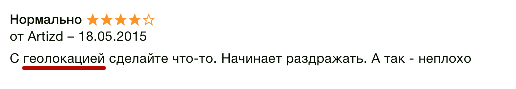 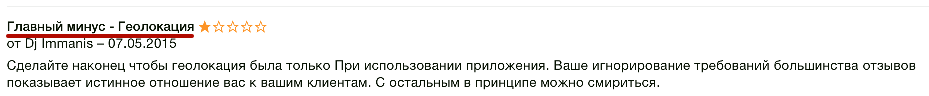 Проблема: все врут
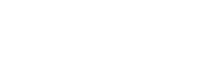 Координаты из будущего
Координаты из прошлого
Невалидные координаты
Подозрительные координаты
Недостаточно точные координаты
Слишком частые координат
Проблема: разные платформы
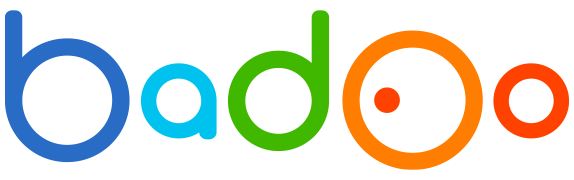 Жесткий контроль
Frequent locations
200 координат в день
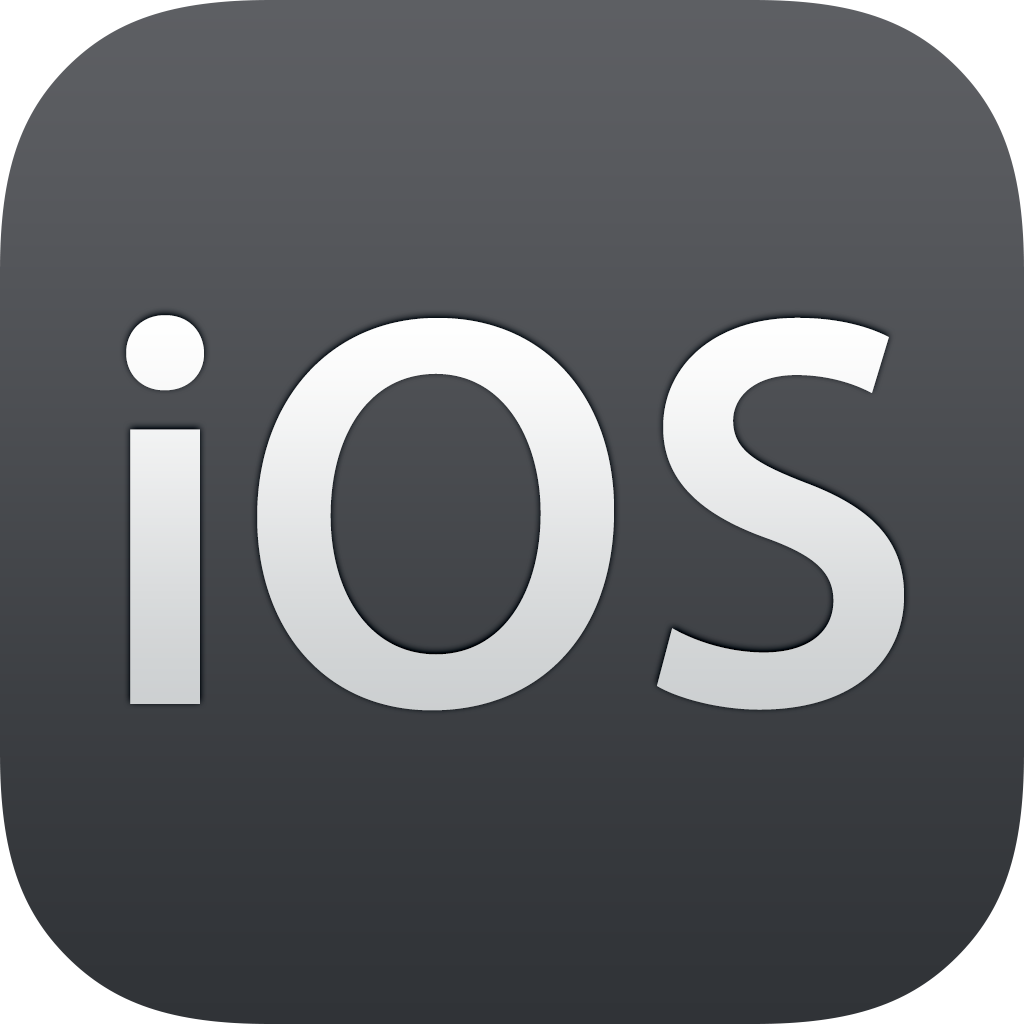 Свобода для программиста
Зоопарк
475 координат в день
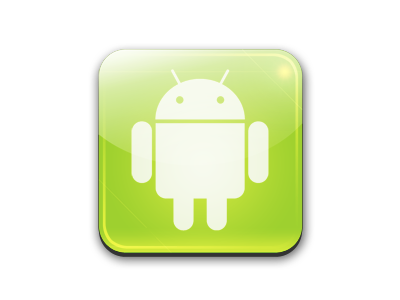 185 координат в день
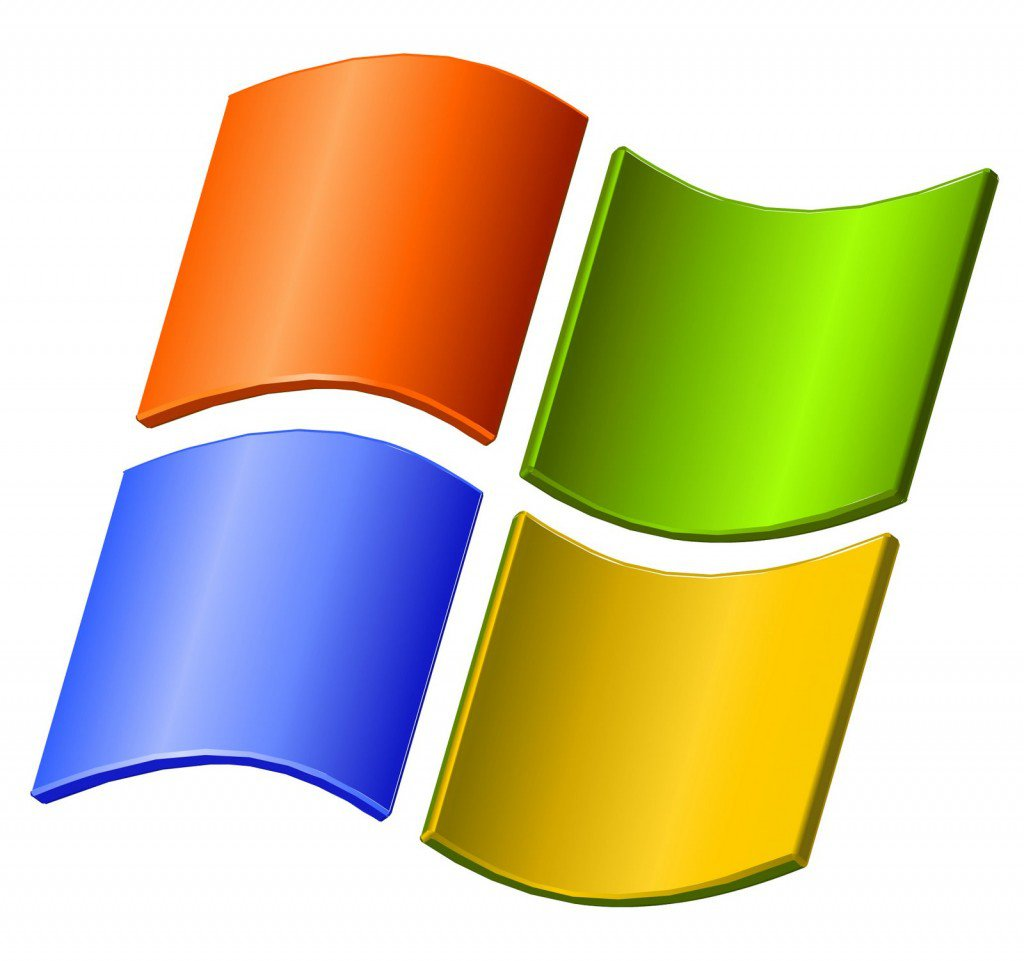 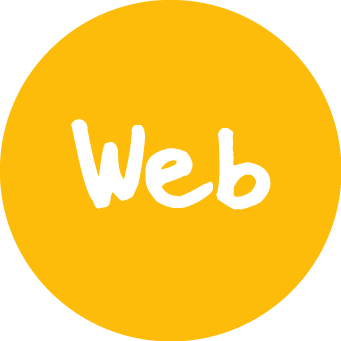 0.03 координаты в день
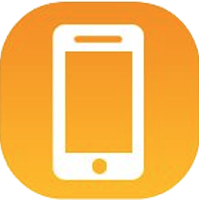 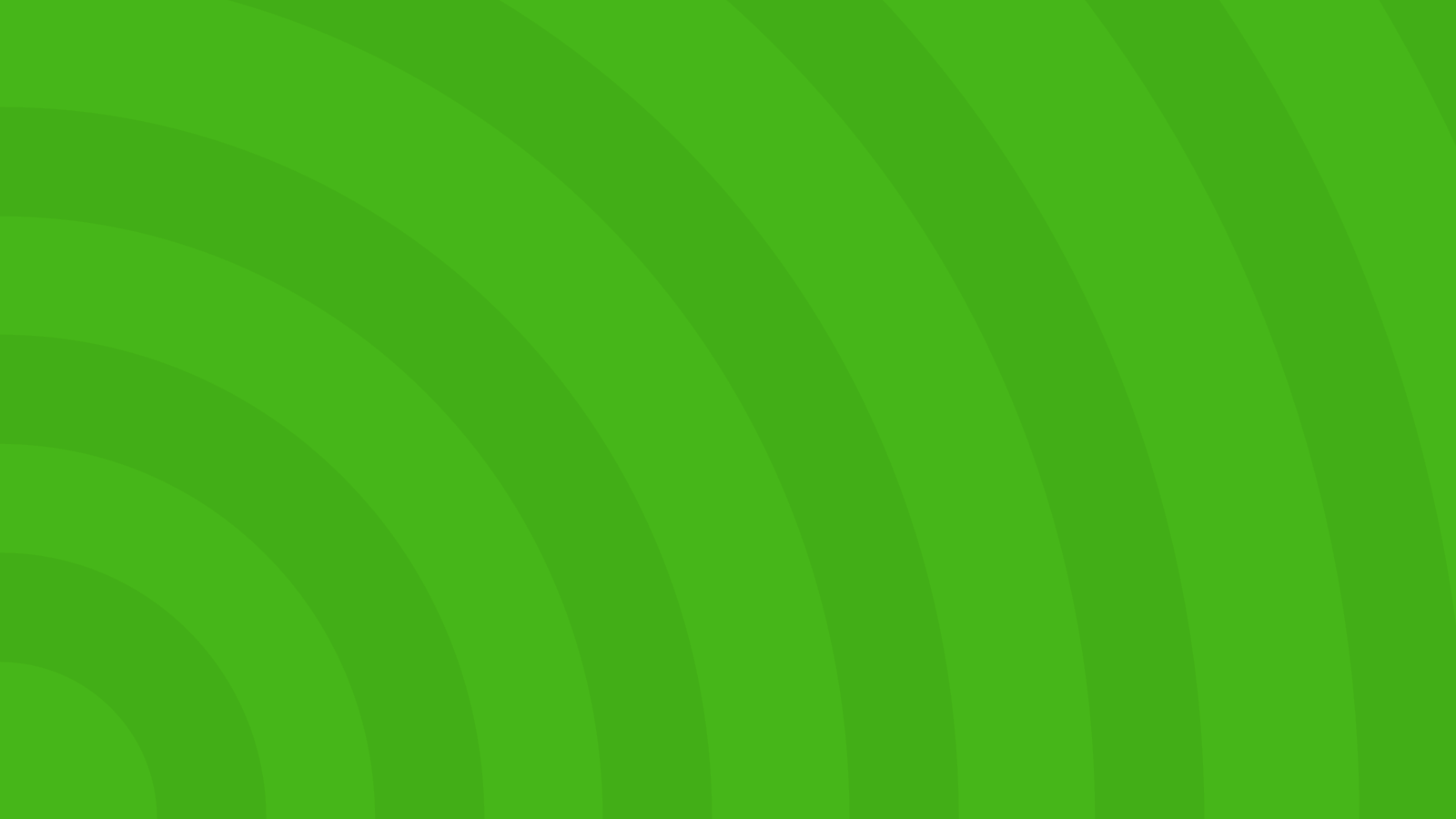 Результат: обрабатываем
2 700 000 000
точек в день
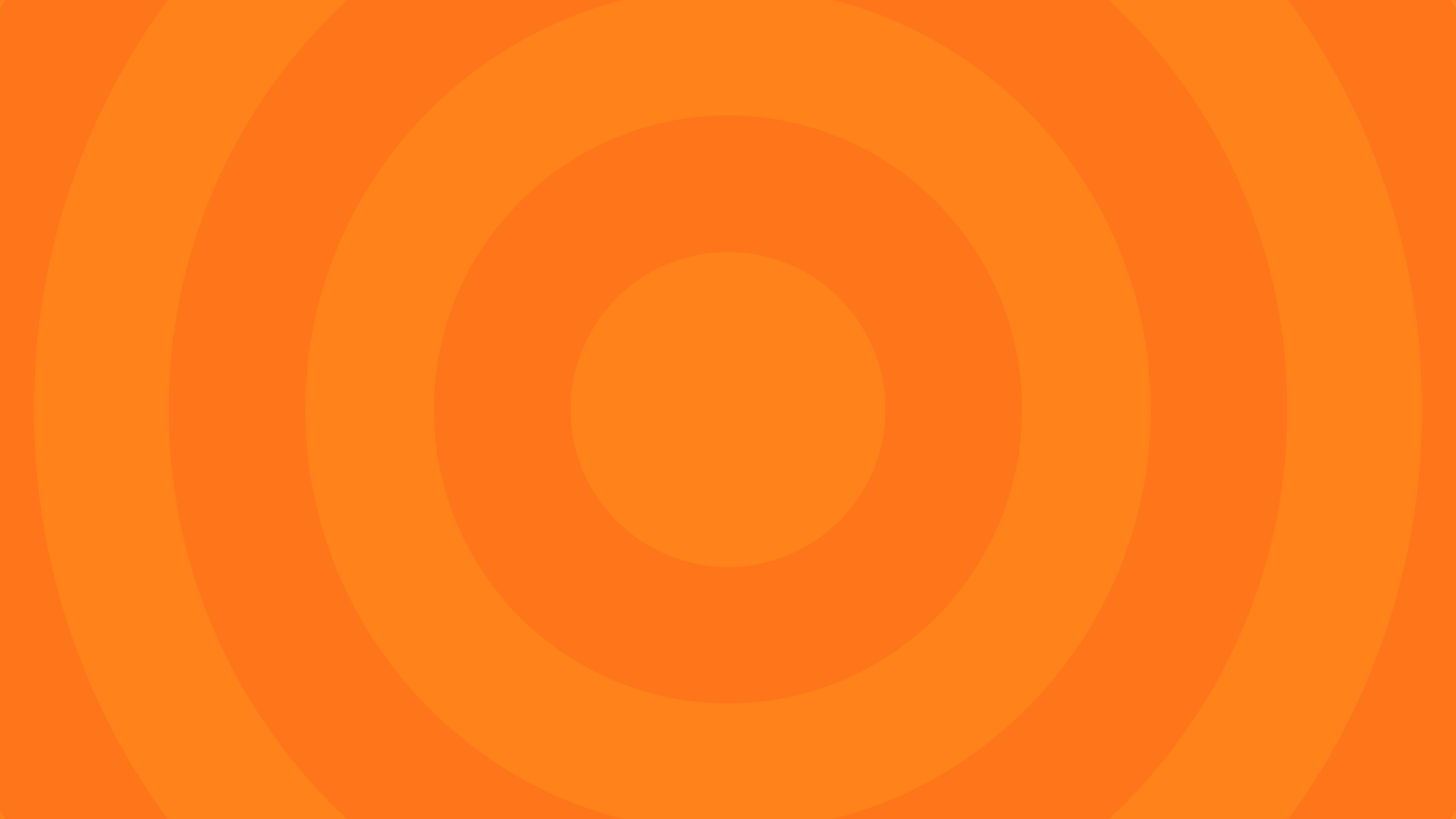 Проблемы хранения и обработки координат
Проблема: координаты устаревают
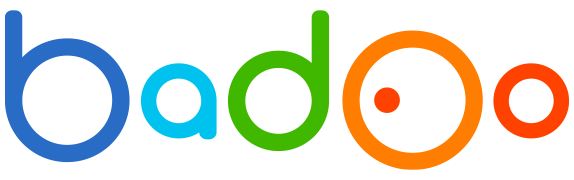 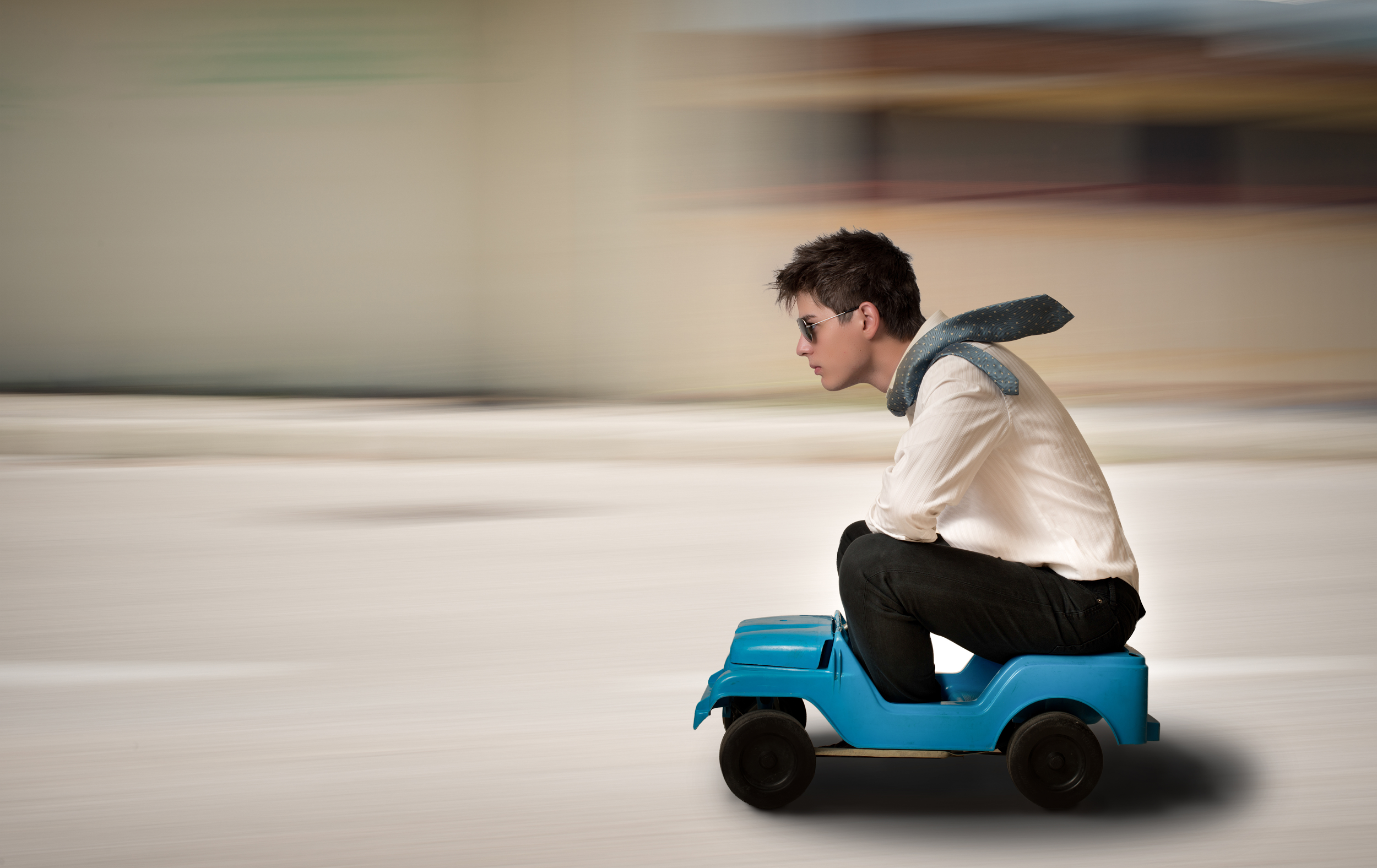 Проблема: неравномерное распределение
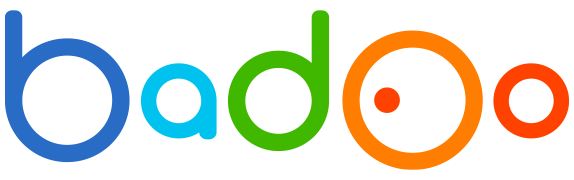 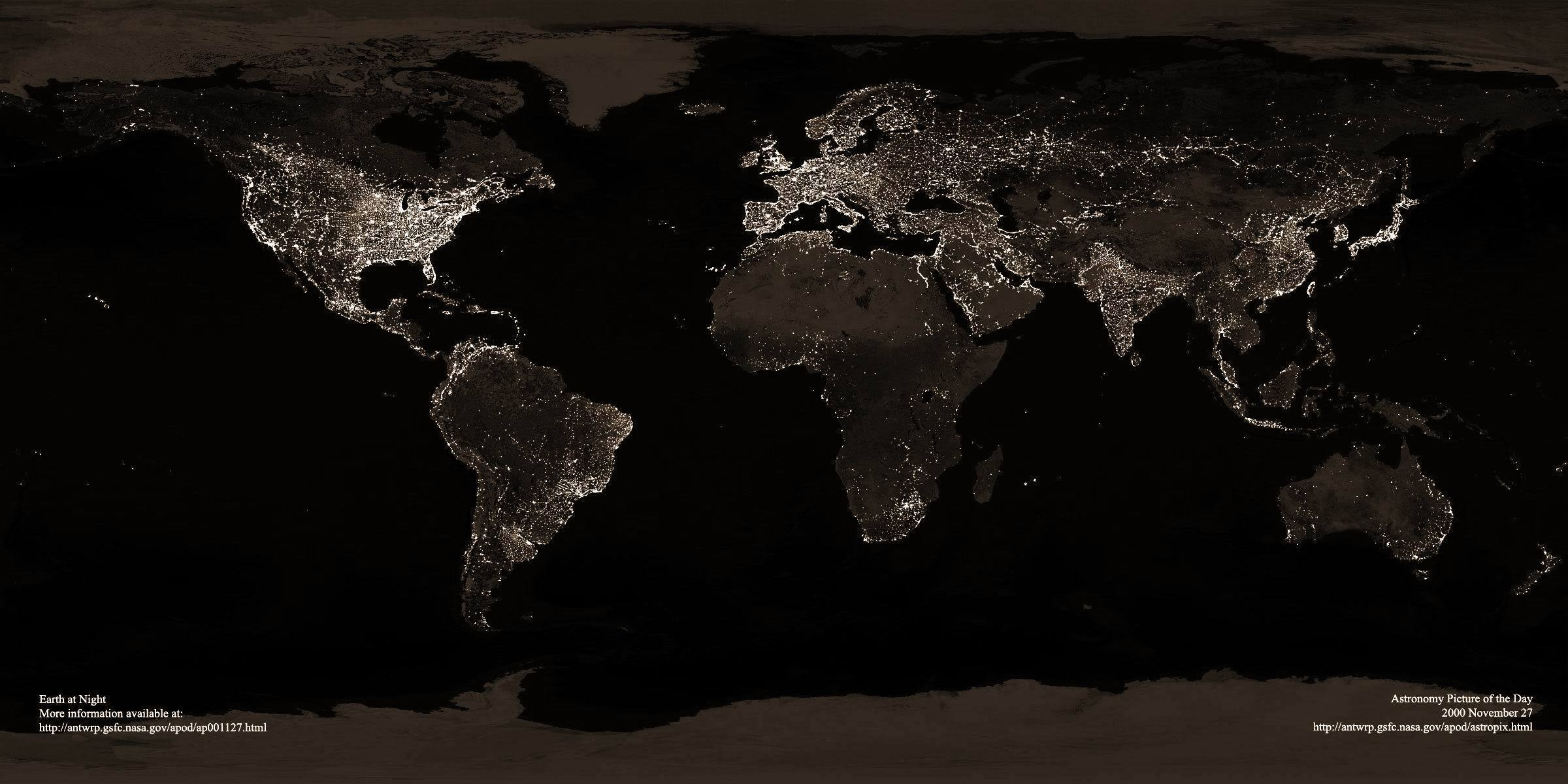 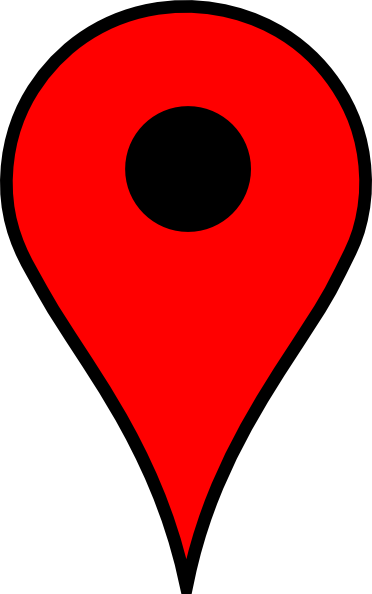 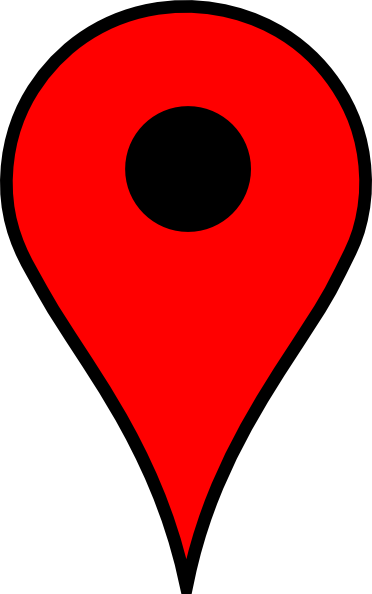 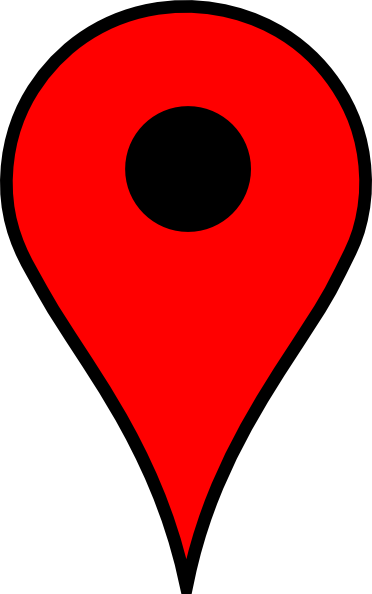 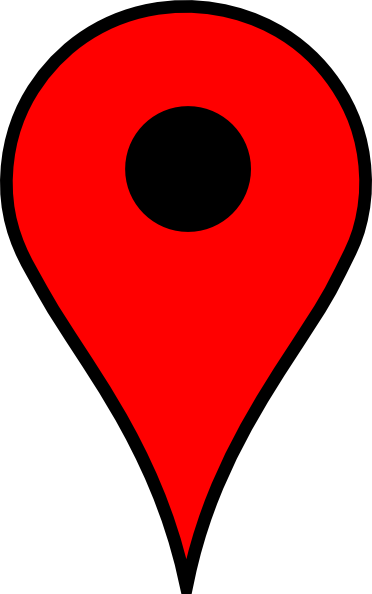 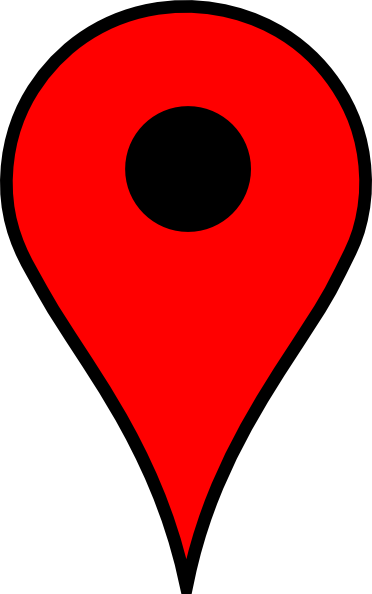 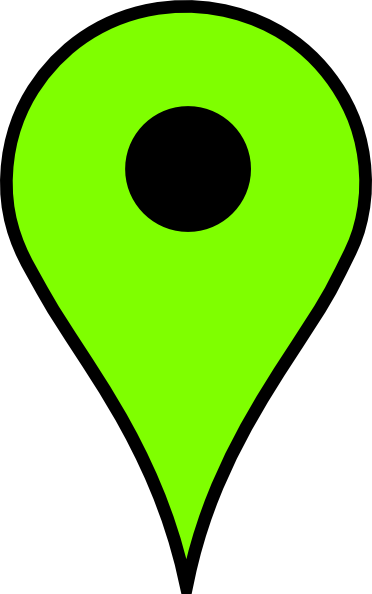 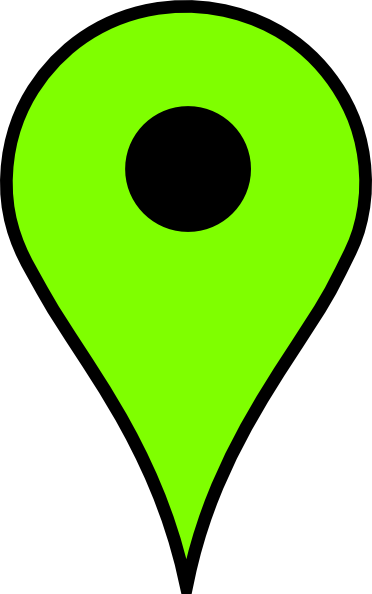 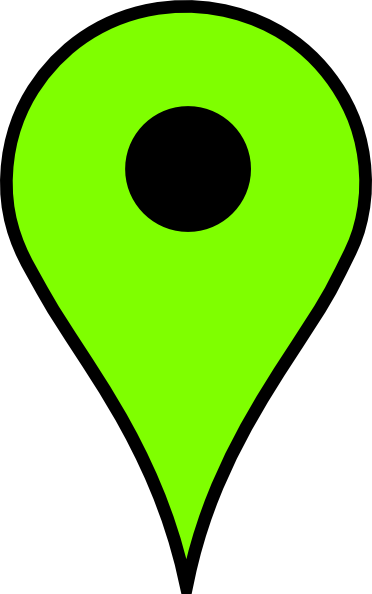 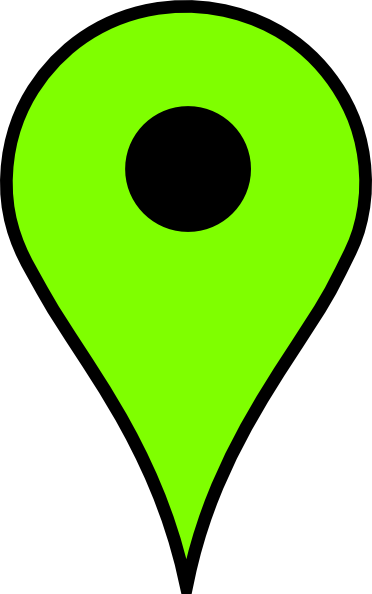 Проблема: высокая нагрузка
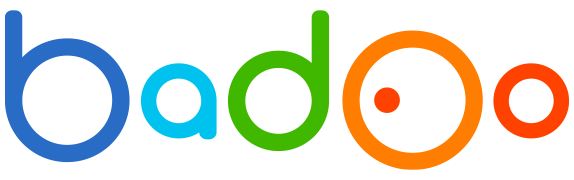 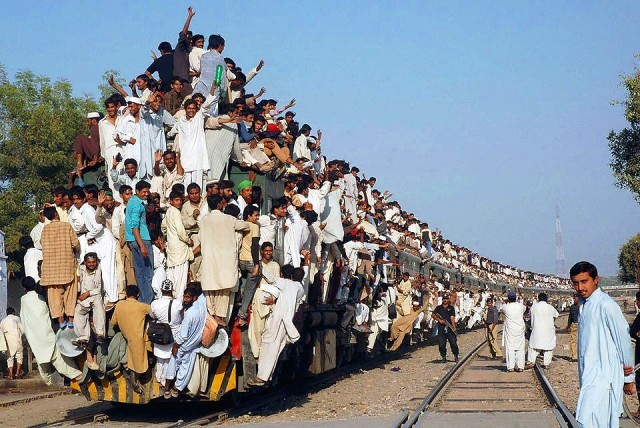 Простое решение: глобус
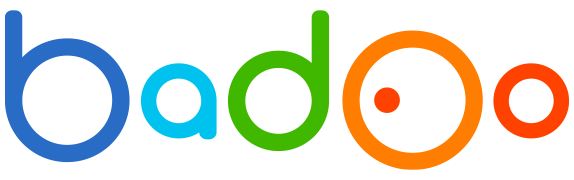 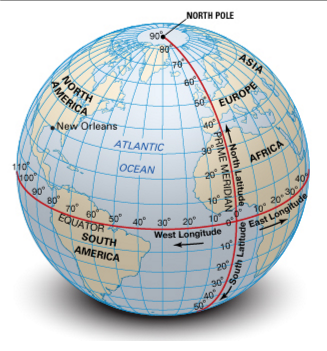 Разные по площади элементы
Поиск на границах областей не дает нужных результатов
Не решает проблемы неравномерного распределения
Сложно решать проблемы нагрузки на одну ноду
Рабочее решение: триангуляция
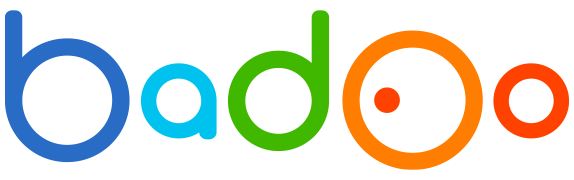 Одинаковые по площади элементы
Решает проблему поиска на границах разбиения
Не решает проблемы неравномерного распределения
Cложно решать проблемы нагрузки на один треугольник
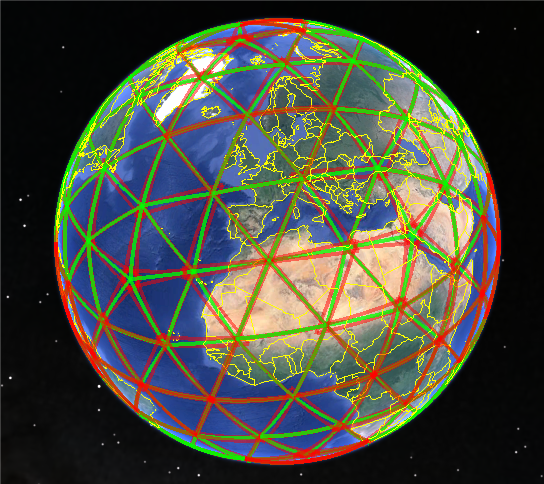 Оптимальное решение: Google S2
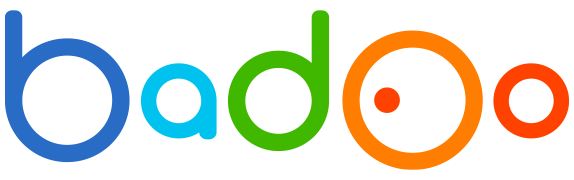 Используется Google, Foursquare, Uber
Иерархическая модель - возможность объединения ячеек в кластера
Каждый квадратный сантиметр может быть представлен в виде int 64
Разбиение Земли на одинаковые по площади куски
Библиотеки для всех популярных языков
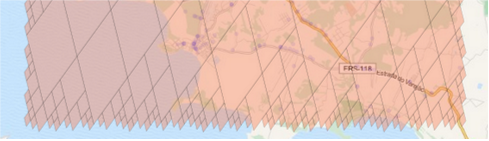 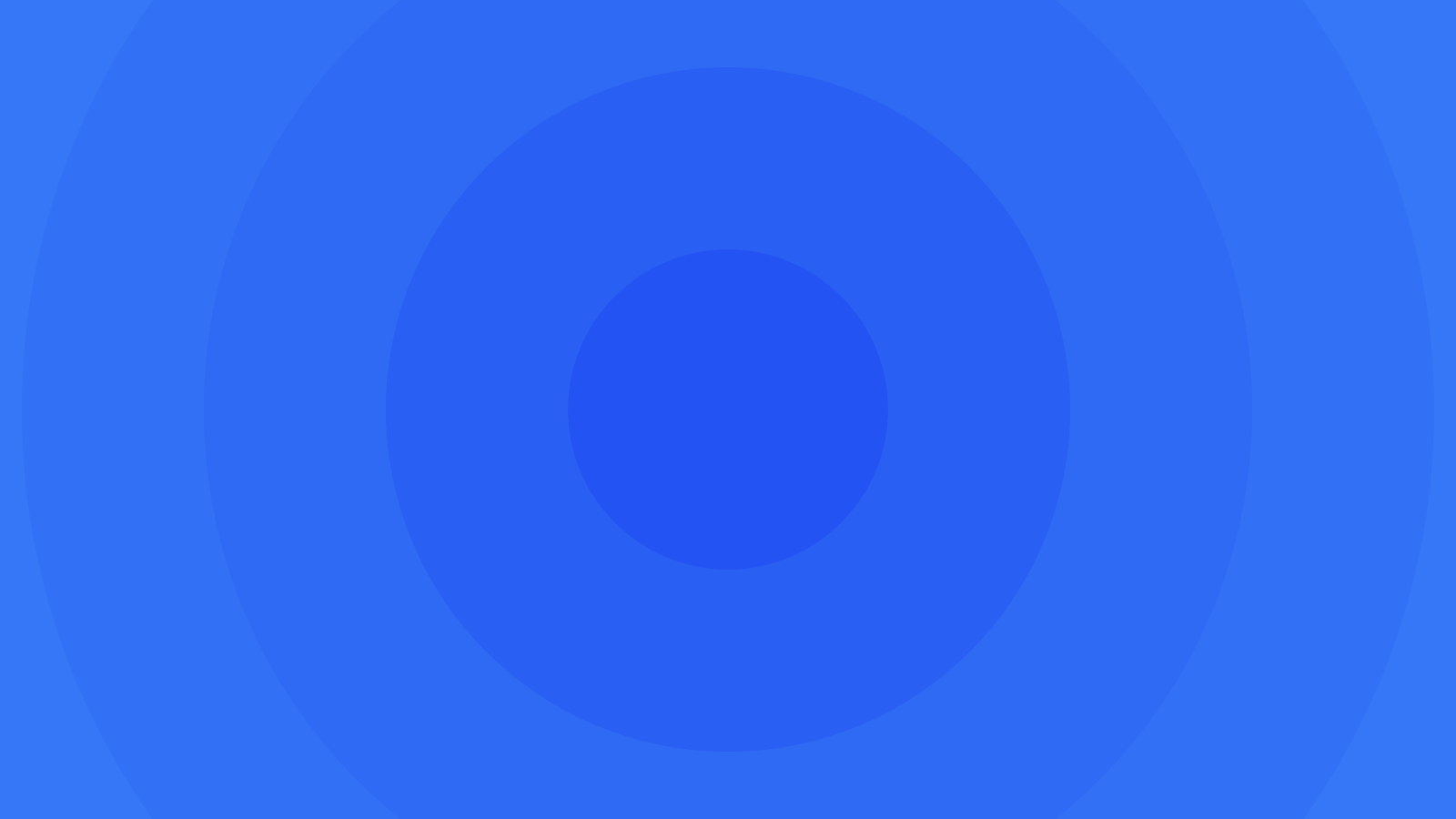 Примеры использования геолокации
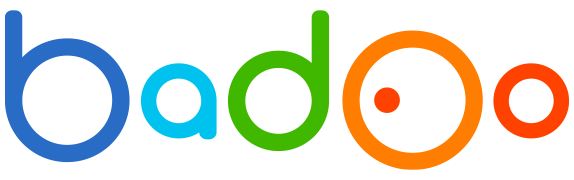 Задачи:
Определить город по координатам
Система пересечений пользователей
Определить город по координатам
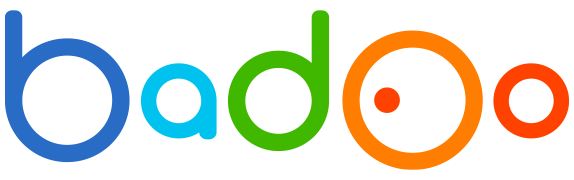 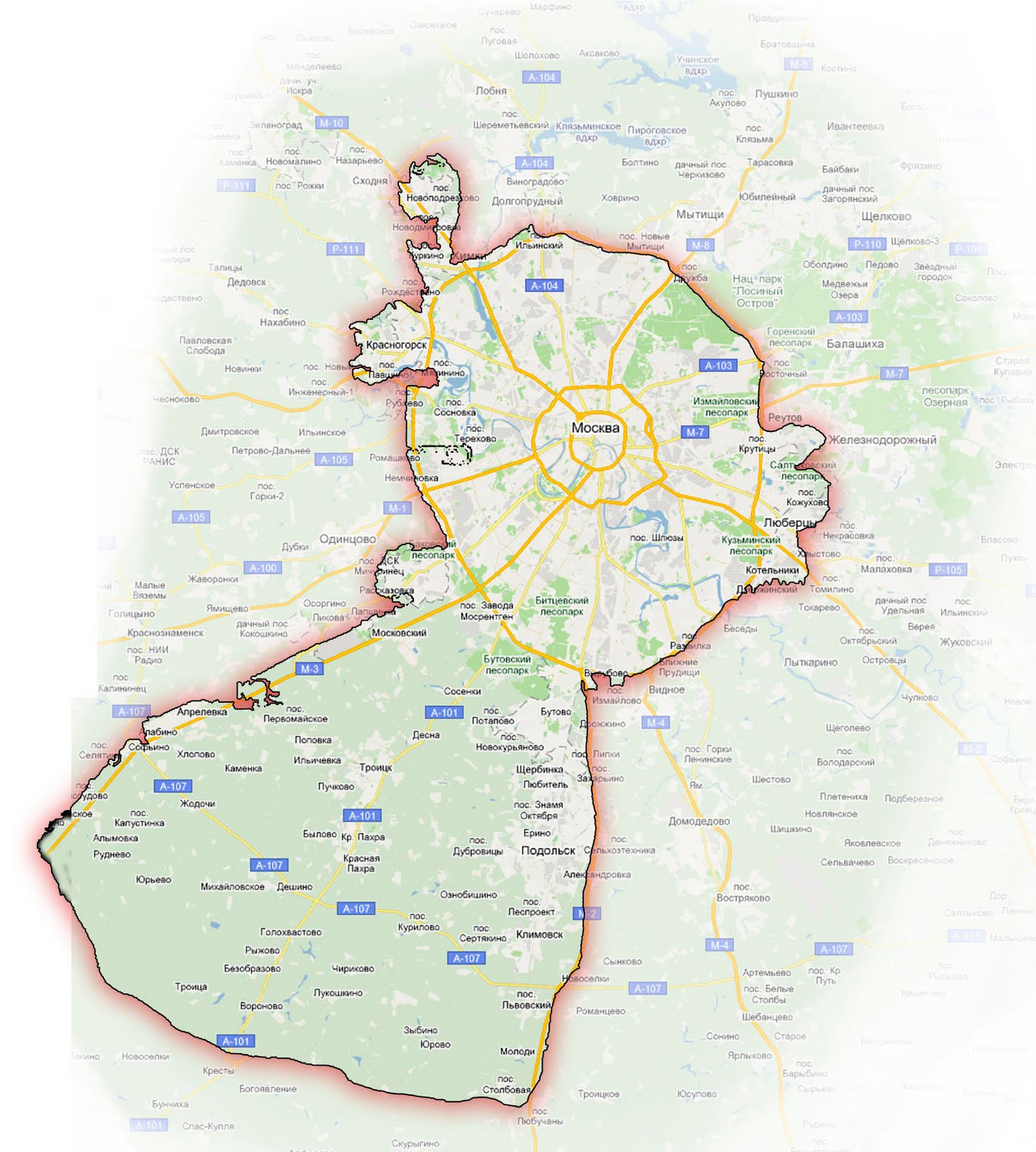 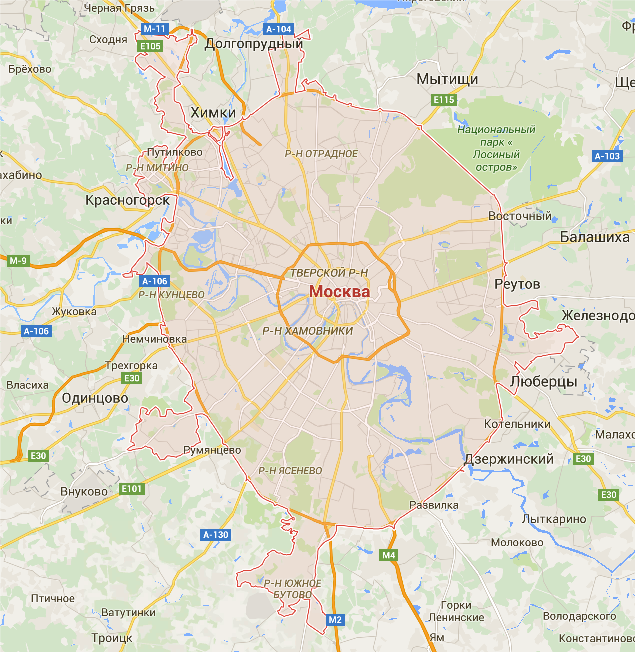 Нужна база центров городов и контуров
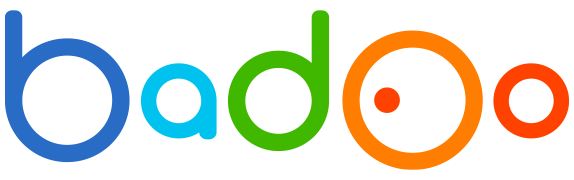 Скачать бесплатно
Купить (25$ - 1500$)
Купить и допиливать ($$)
Ручная модерация
Open street map
Google maps
150 000
Городов с контурами
Стратегия определения города
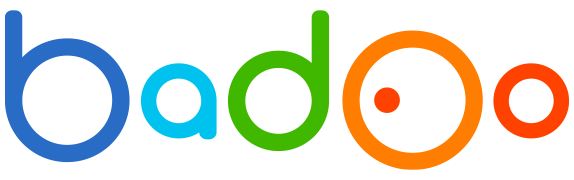 Проверяем попадают ли координаты внутрь какого-нибудь контура
Ищем ближайшую границу города
Ищем ближайший центр города
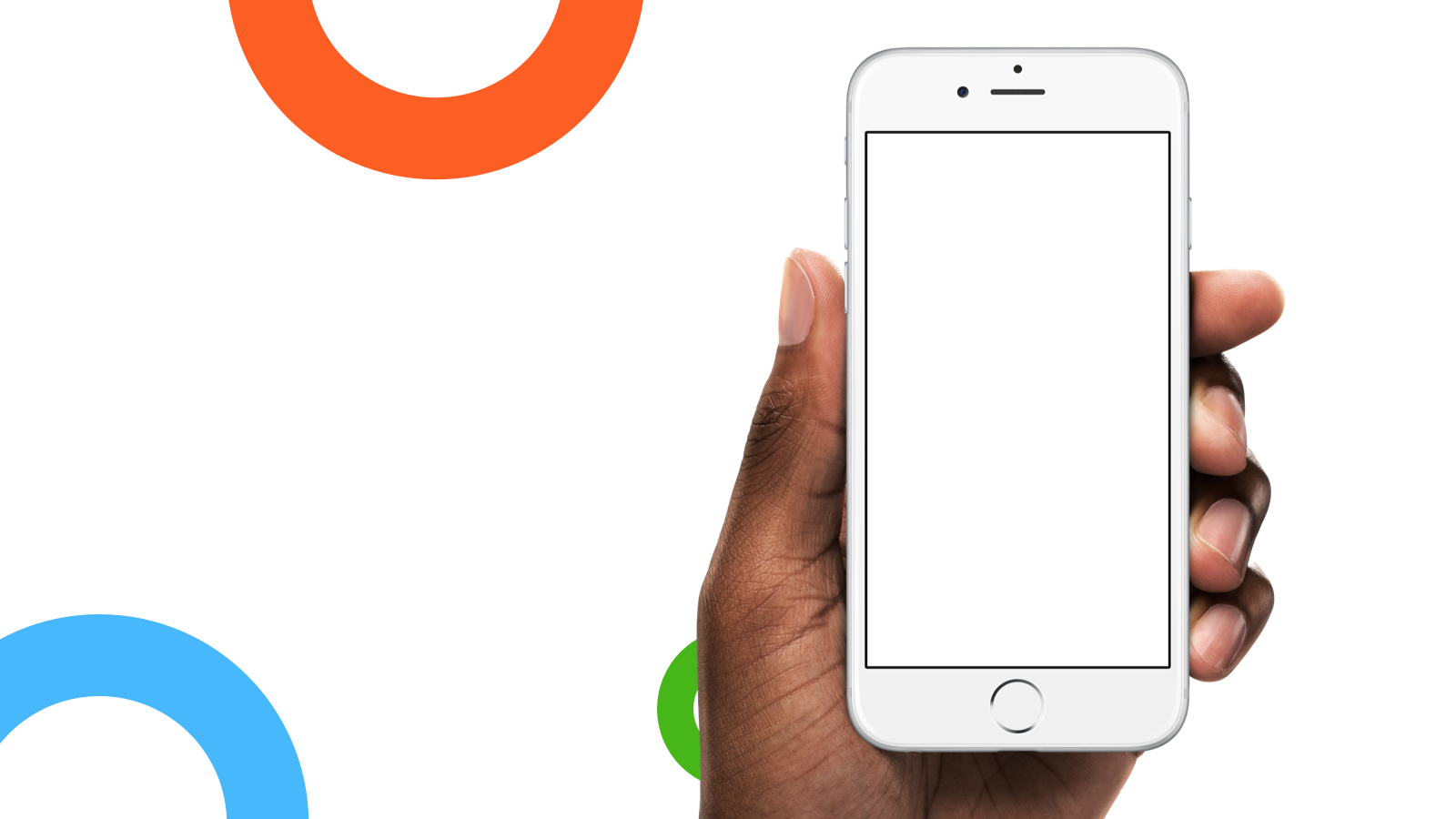 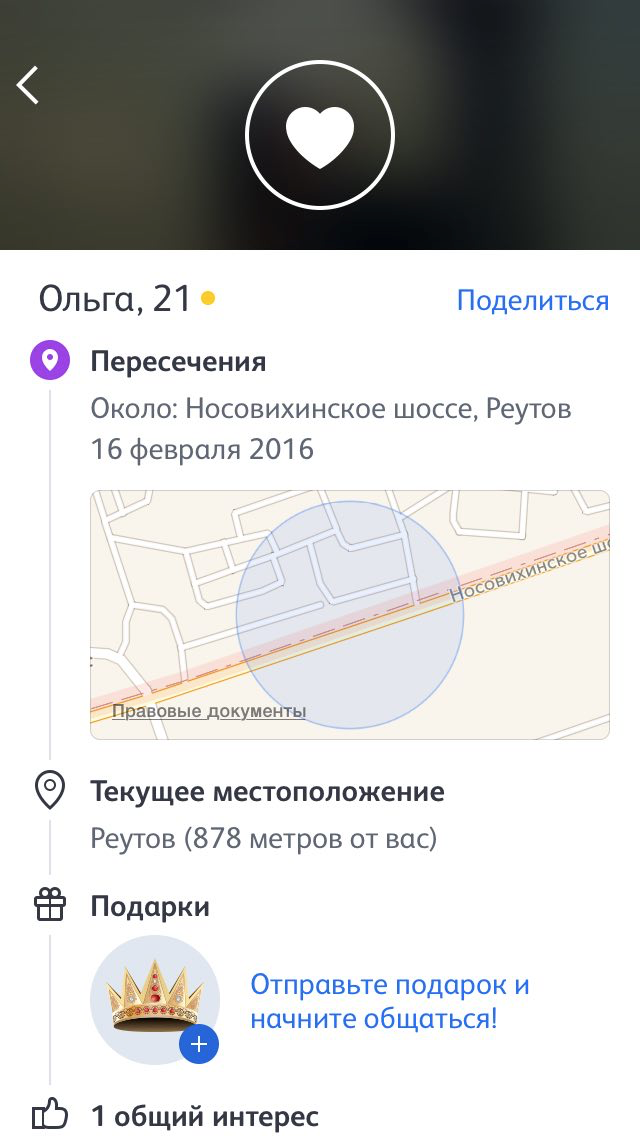 Пересечения
пользователи находились на расстоянии 50 метров в интервале времени не более 5 минут
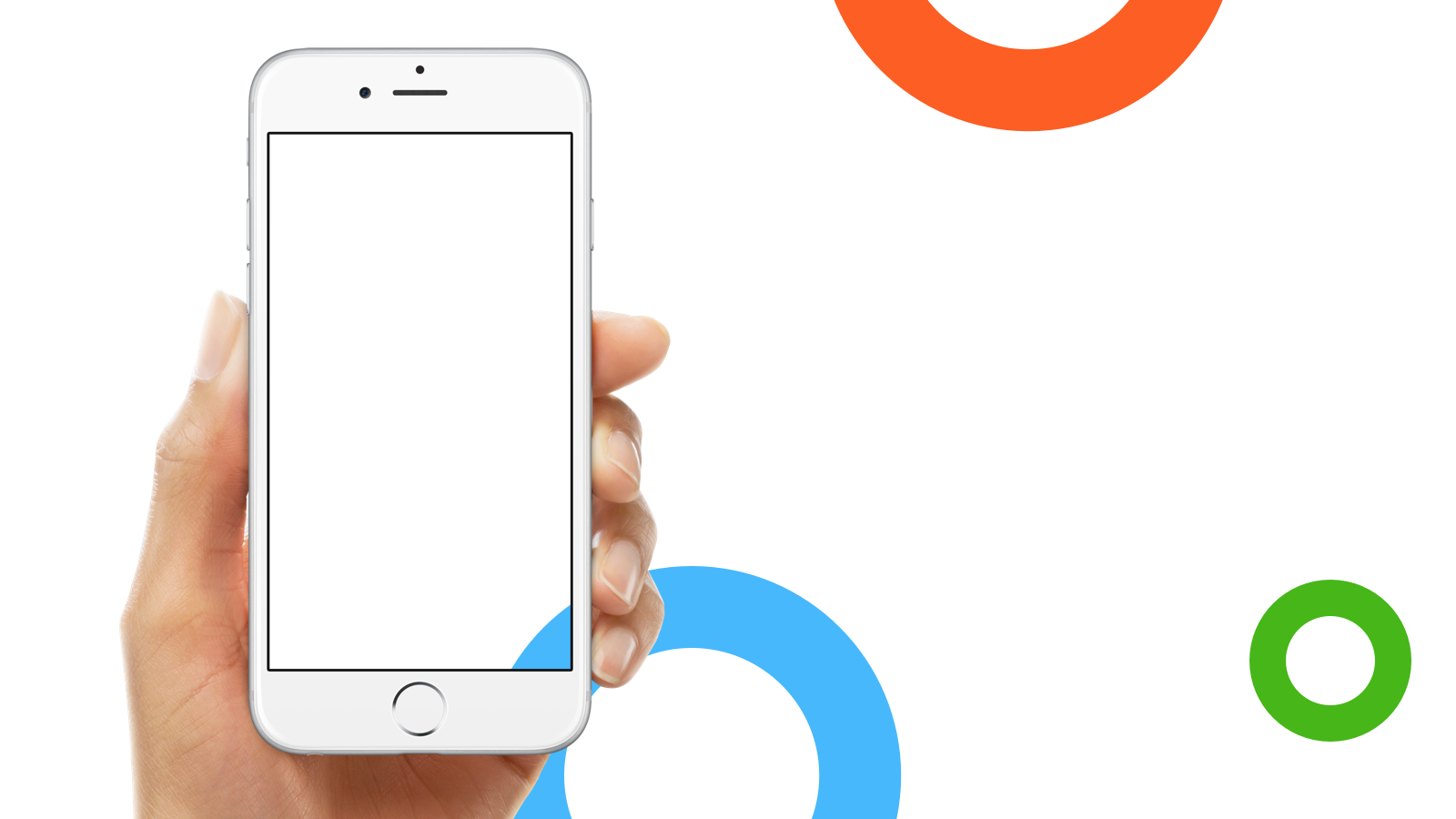 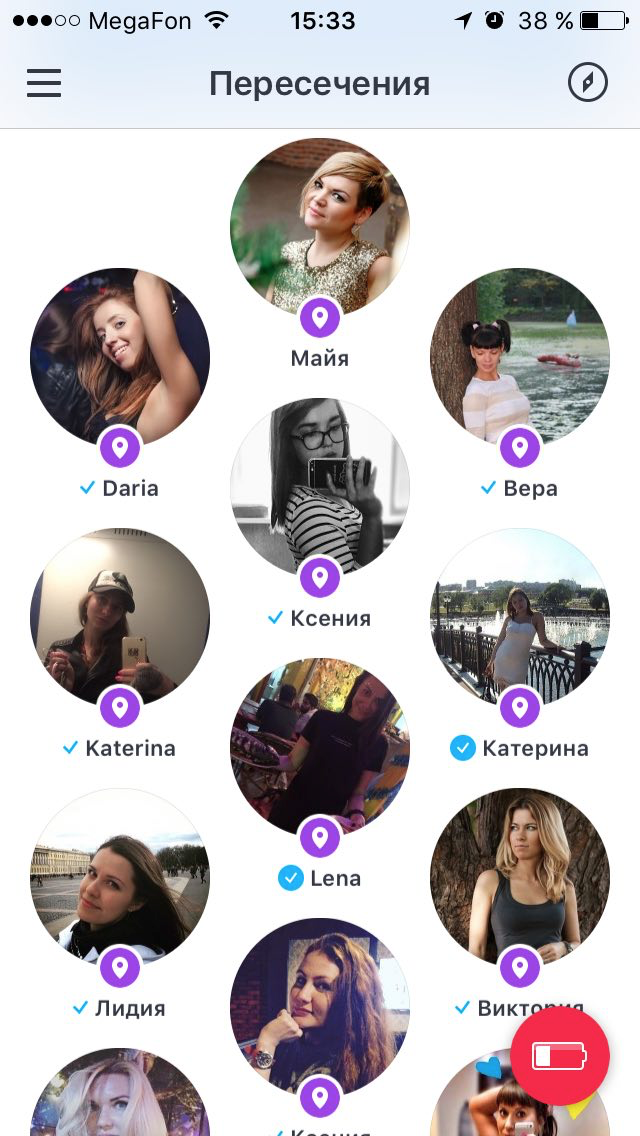 Список пересечений за 48 часов
Храним все пересечения за 90 дней
Как это сделать?
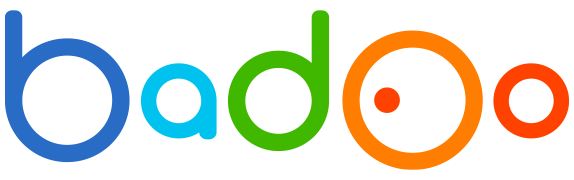 Подготовка координат
Доставка координат в демон
Обработка в демоне
Сохраняем в хранилище
Актуализируем данные
Удаляем старые пересечения
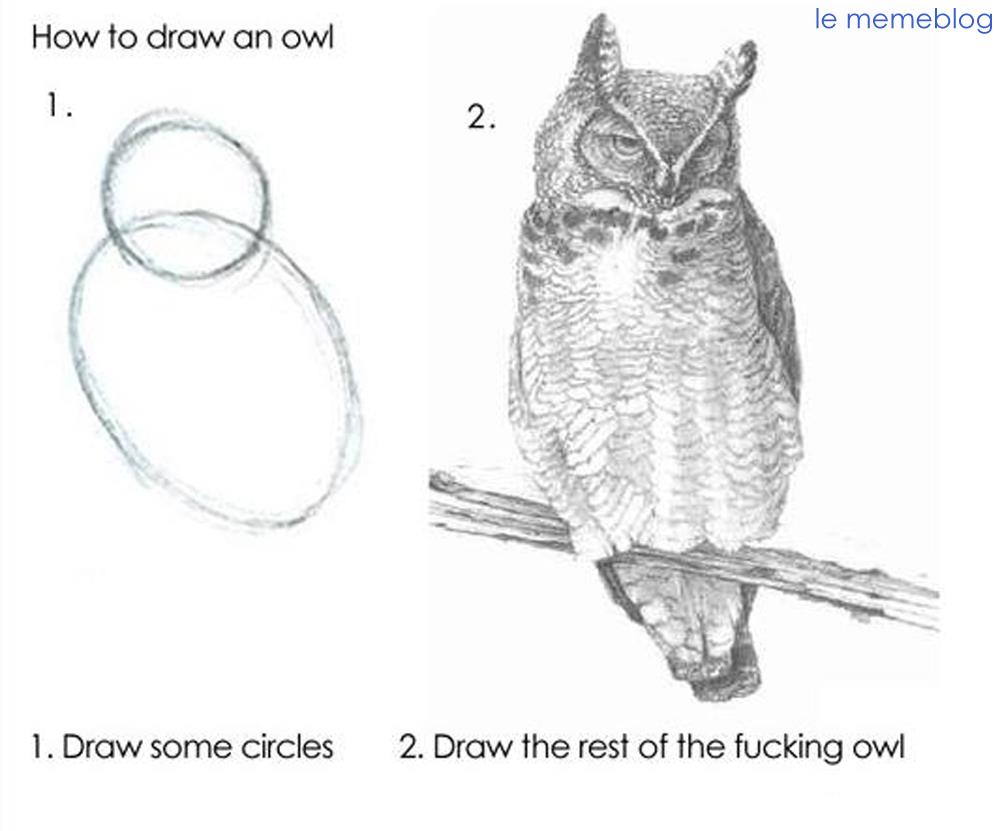 Обработка координат
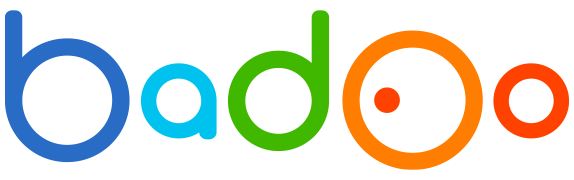 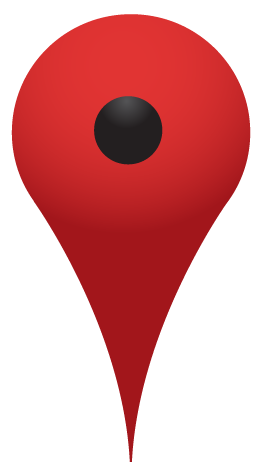 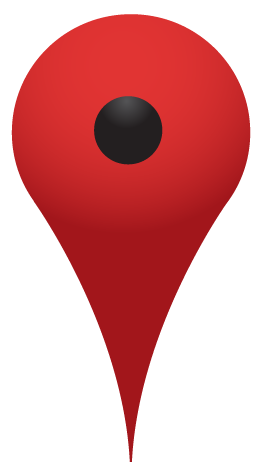 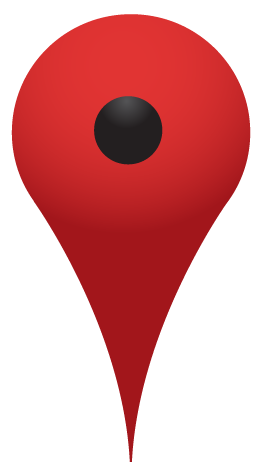 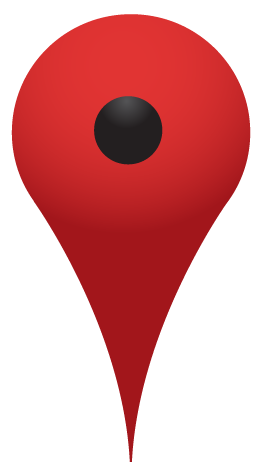 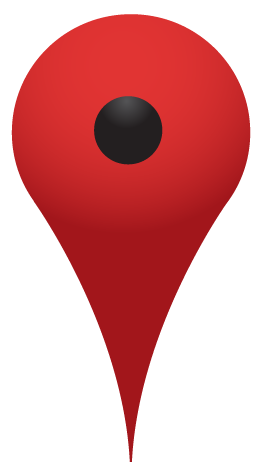 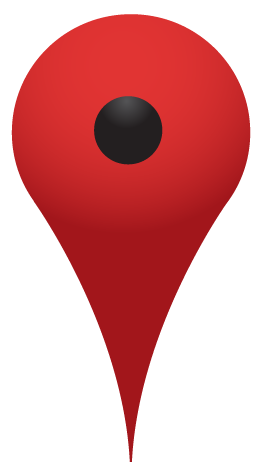 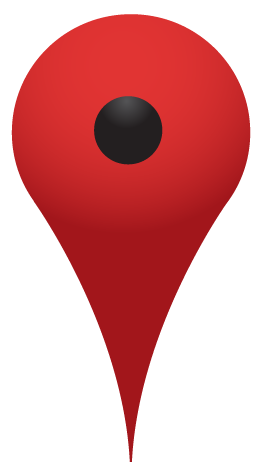 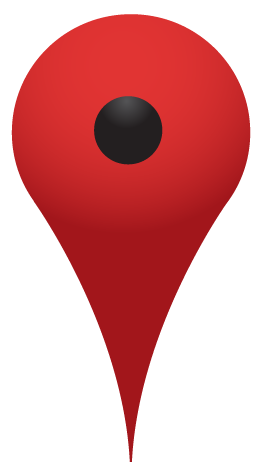 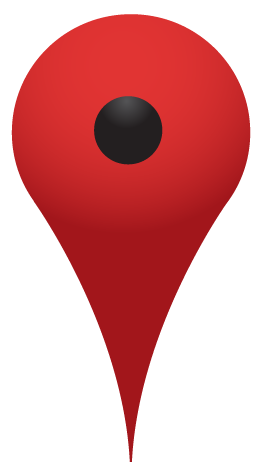 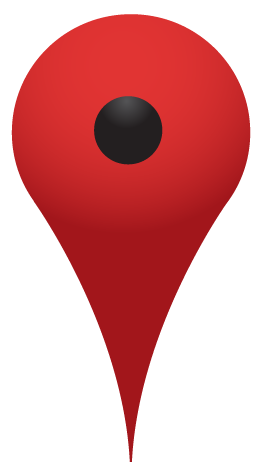 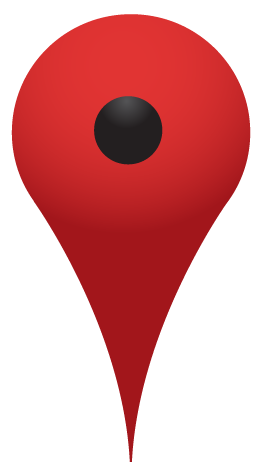 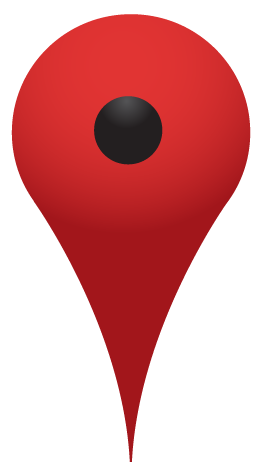 Daemon
PHP
Queue
Filter
Interpolation
PHP
PHP
Daemon
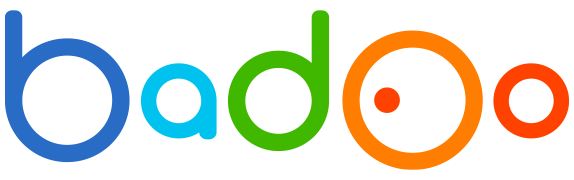 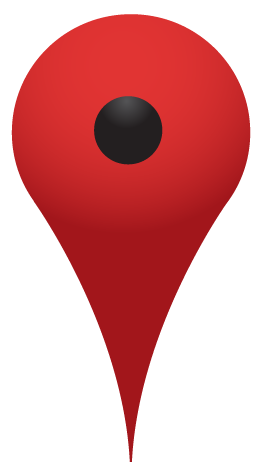 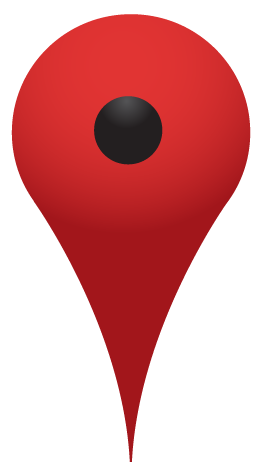 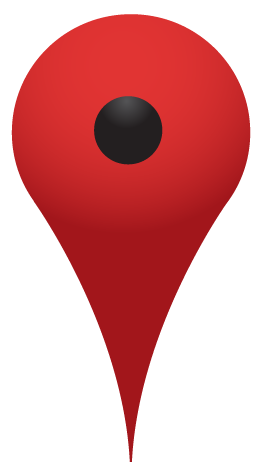 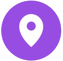 Queue In
Processor
Filter
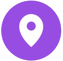 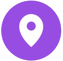 PHP
PHP
GC
Queue Out
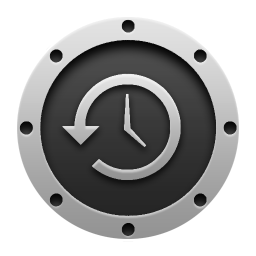 Храним пересечения в базе
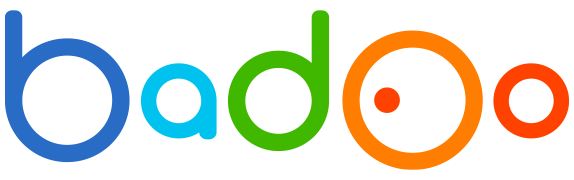 Поддерживаем много пересечений для пары пользователей
Сохраняем все пересечения, показываем только интересные
Eventual consistency
Постепенно чистим старые записи
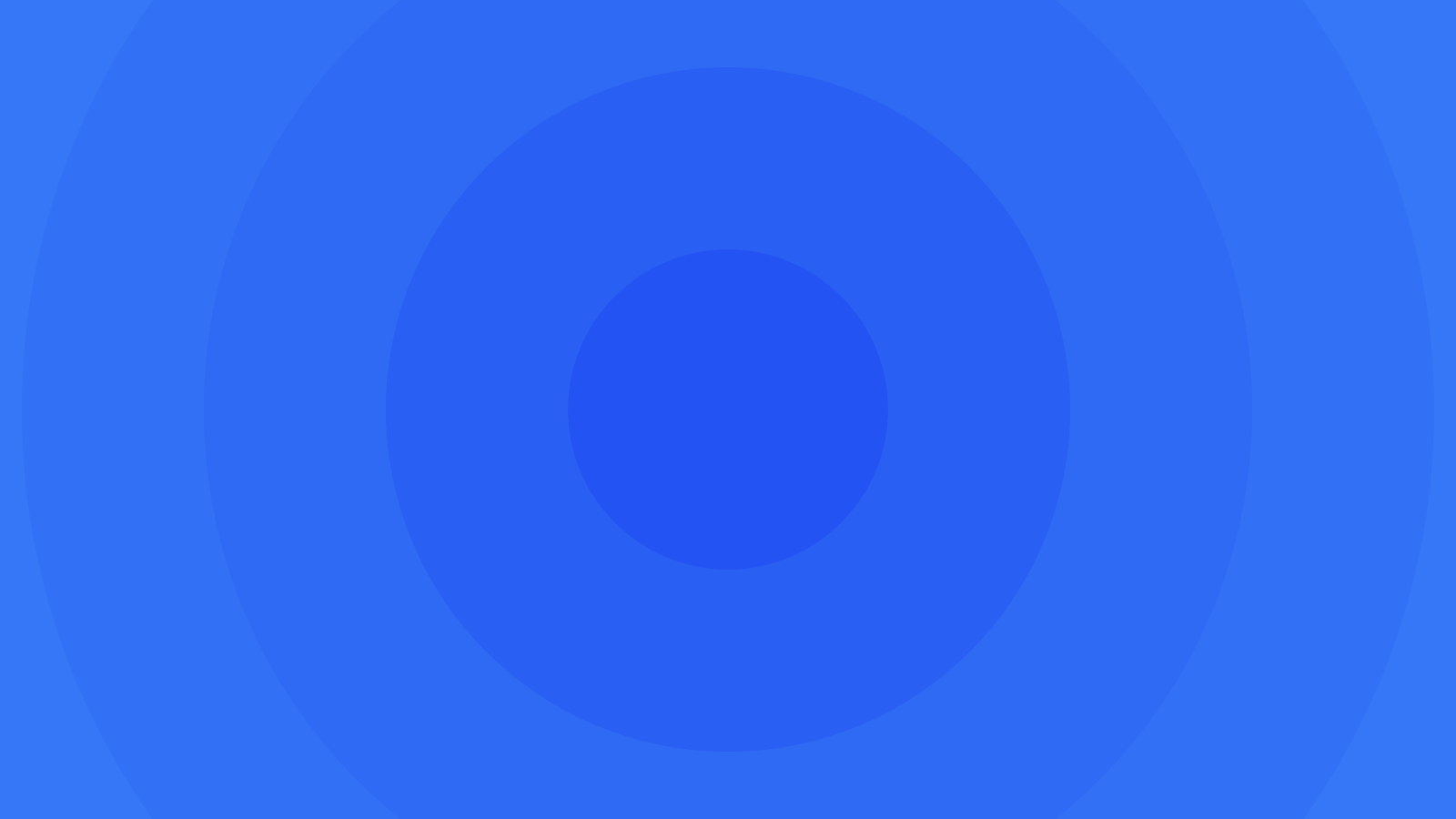 Результат: создаем
250 000 000
пересечений в день
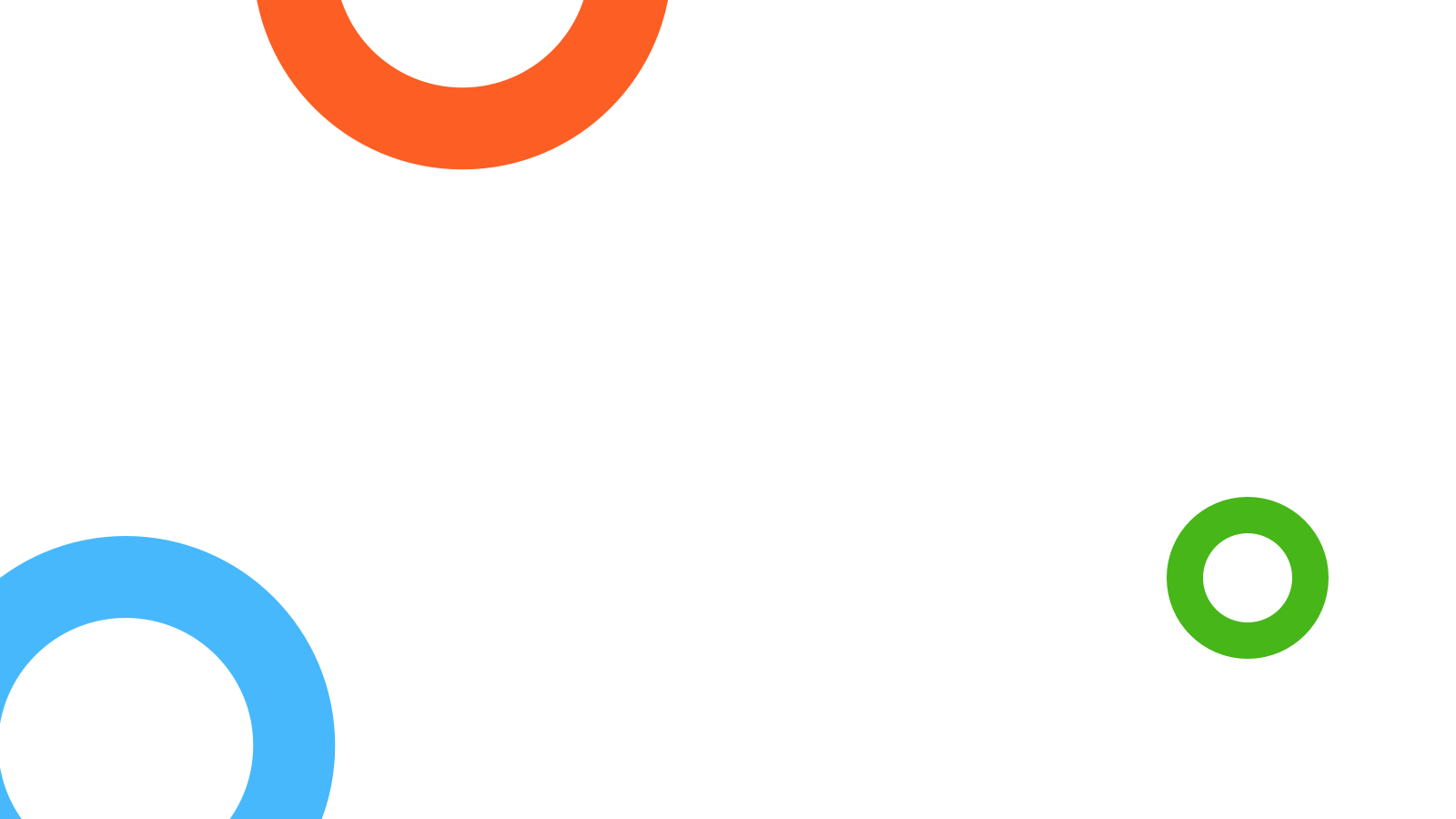 На посошок:
Теперь вы знаете с какими проблемами мы столкнулись и как их решили
Вы сможете обрабатывать миллиарды координат если правильно подготовитесь
Вам будет проще создавать новые, классные геофичи
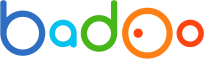 Ссылки
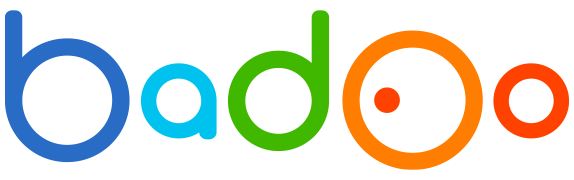 GeoIndex триангуляция

Google’s S2, geometry on the sphere, cells and Hilbert curve
Google's S2 Library presentation
https://tech.badoo.com/ 
https://habrahabr.ru/company/badoo/
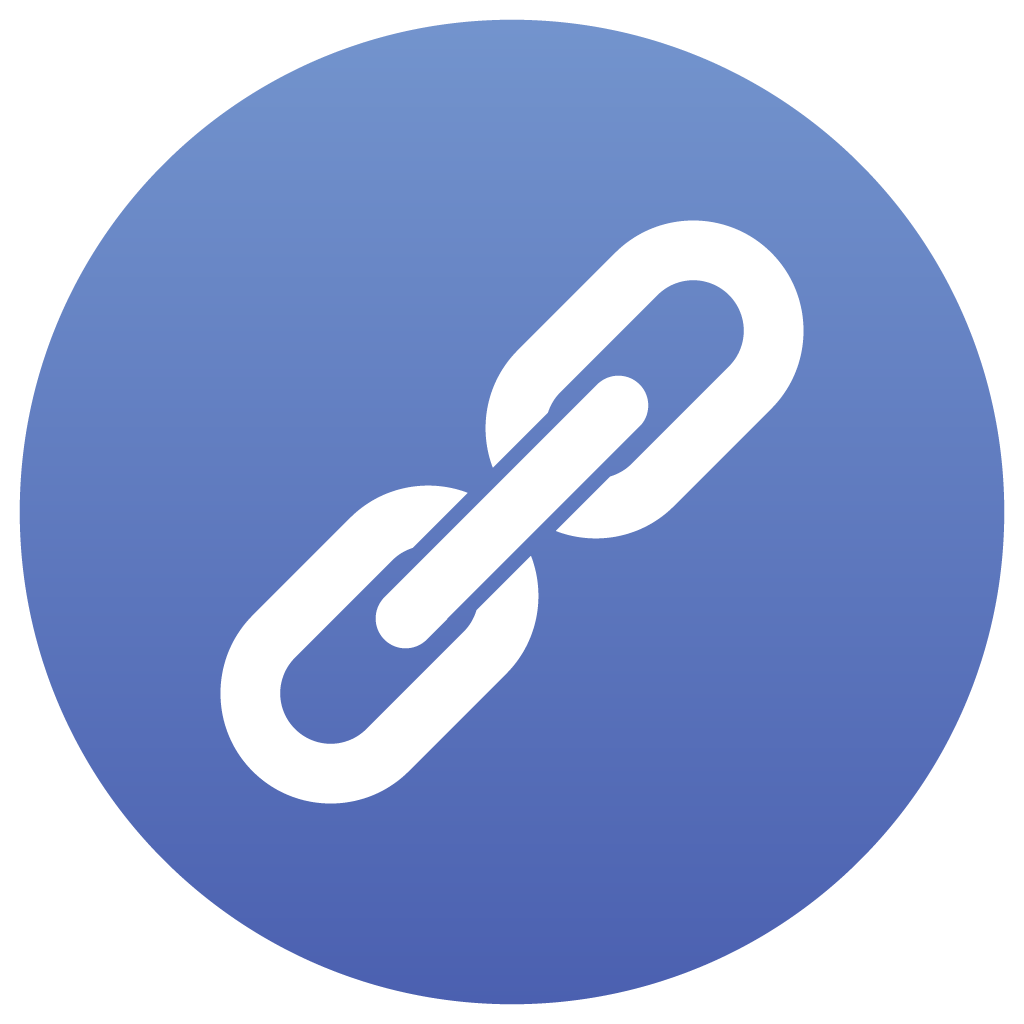 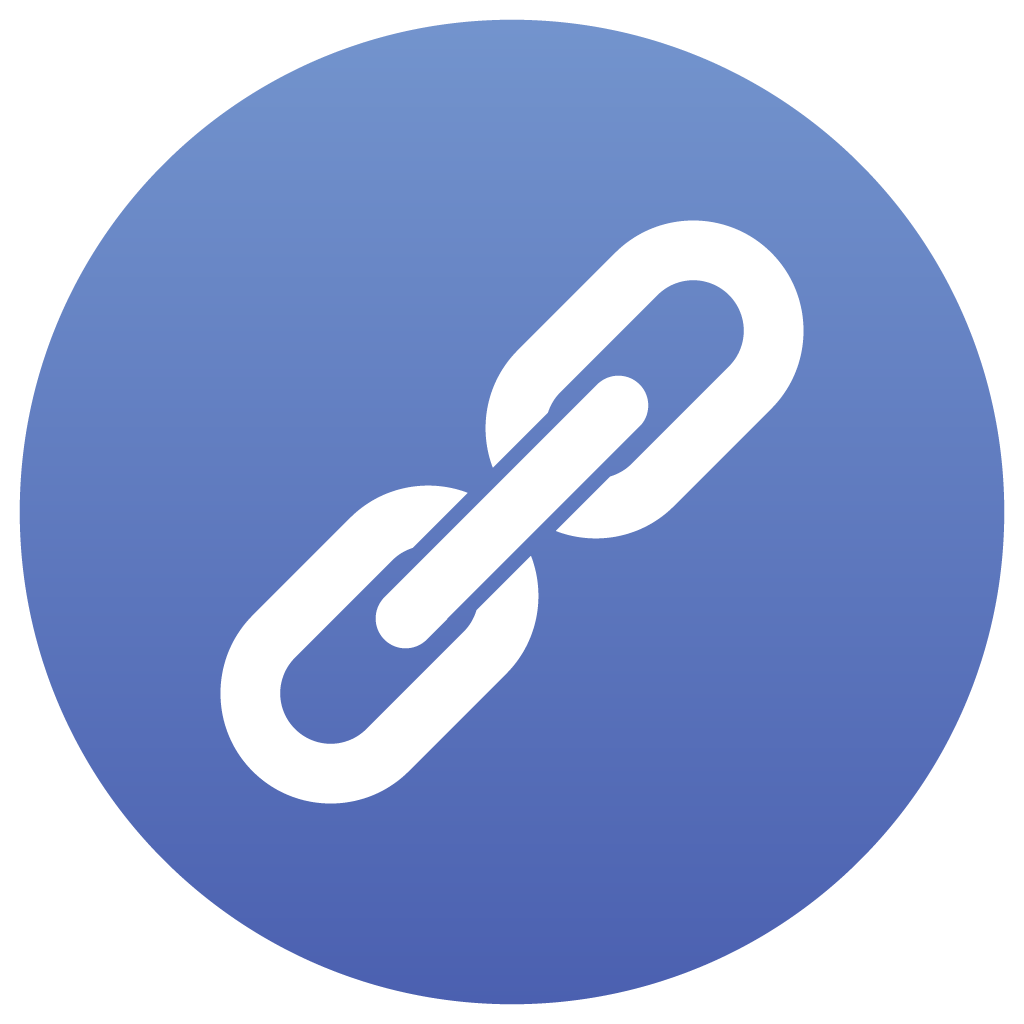 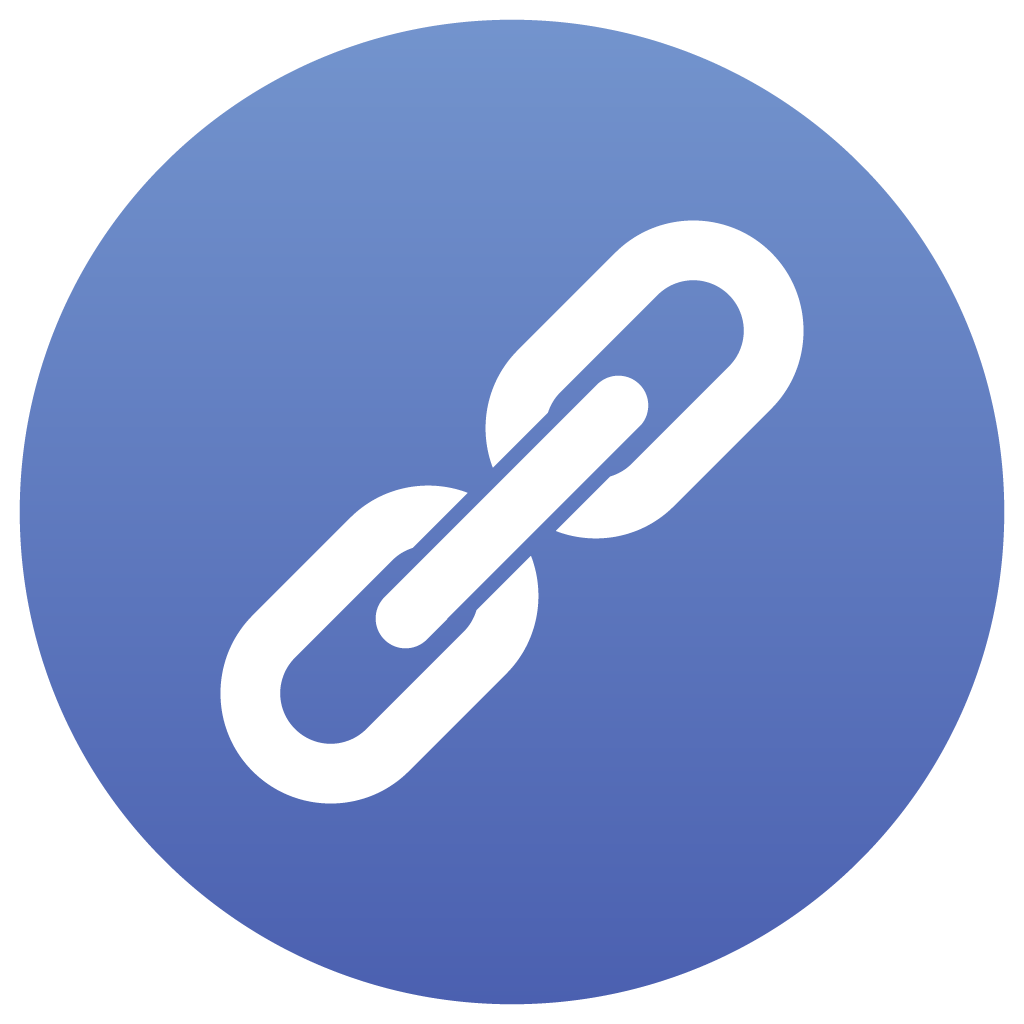 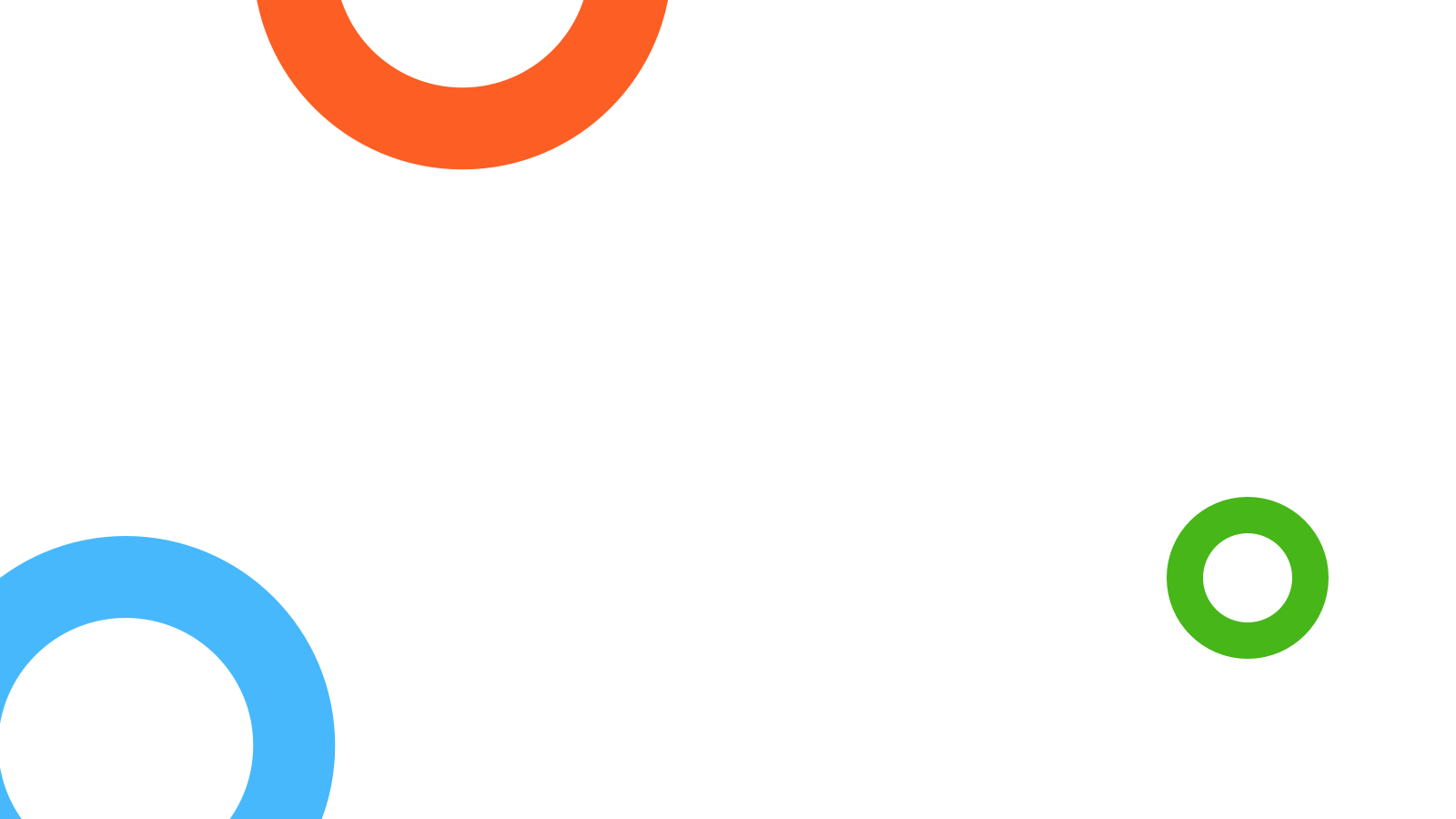 Ой, всё...
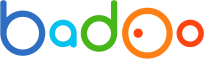